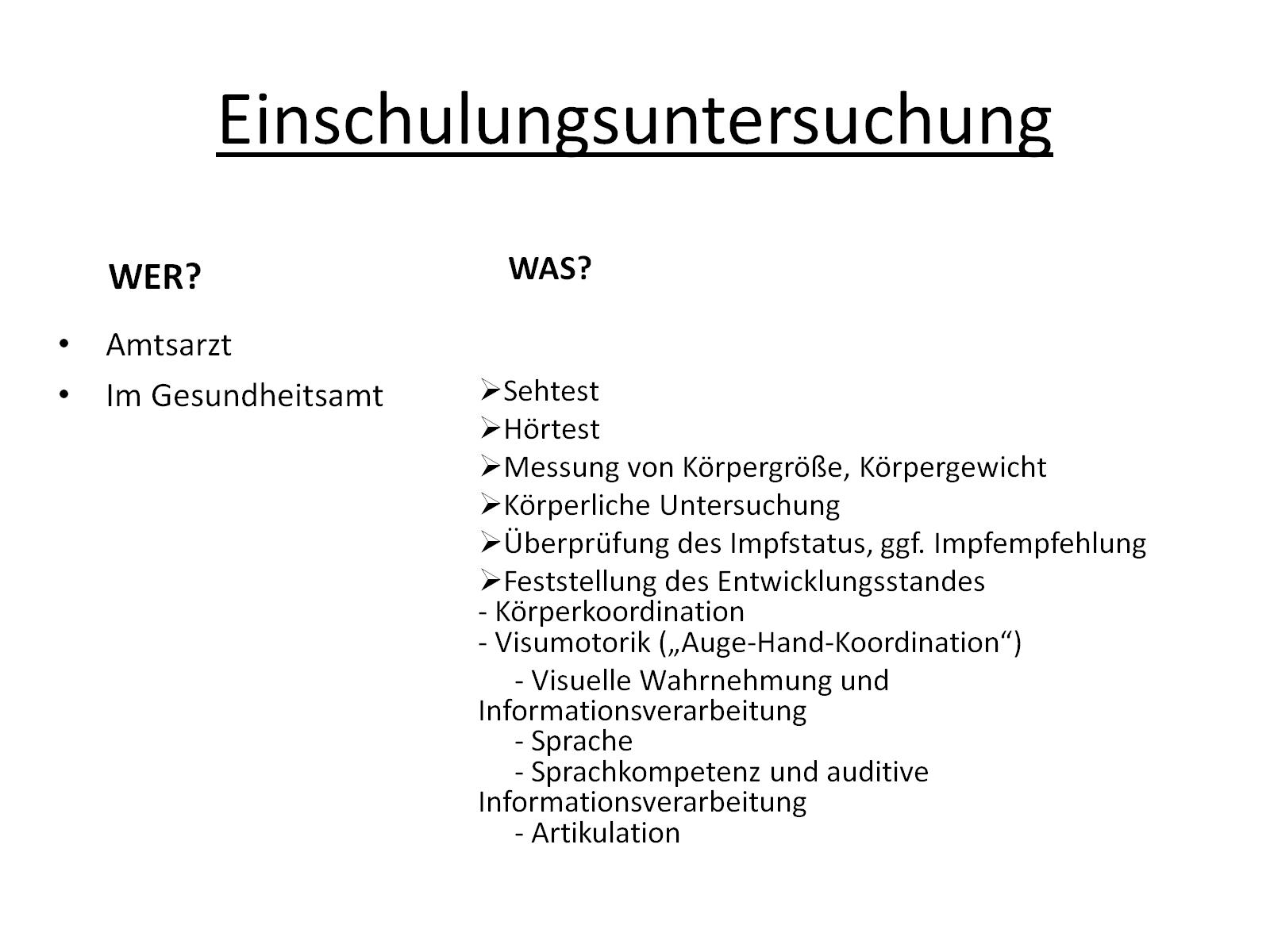 Einschulungsuntersuchung
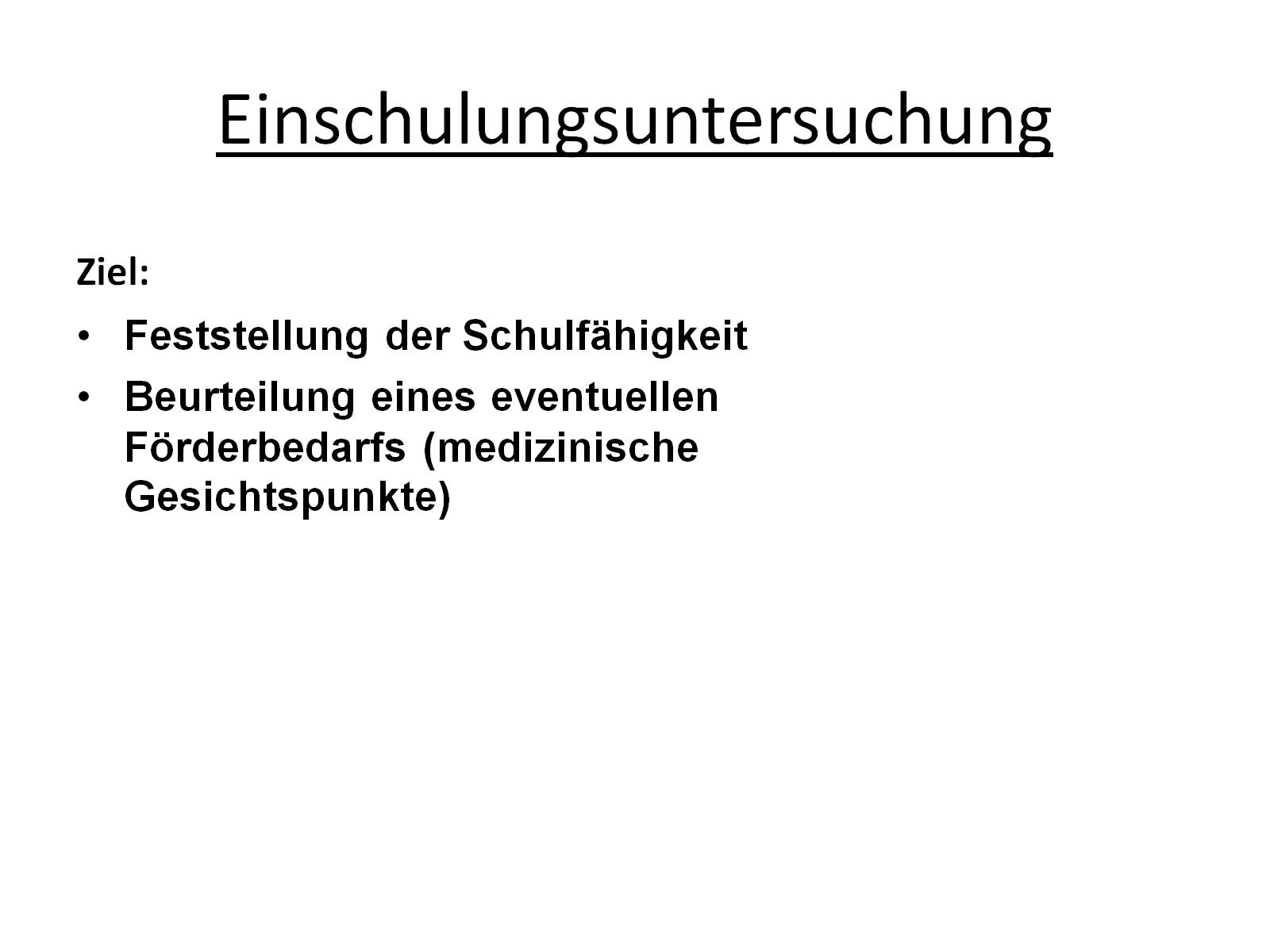 Einschulungsuntersuchung
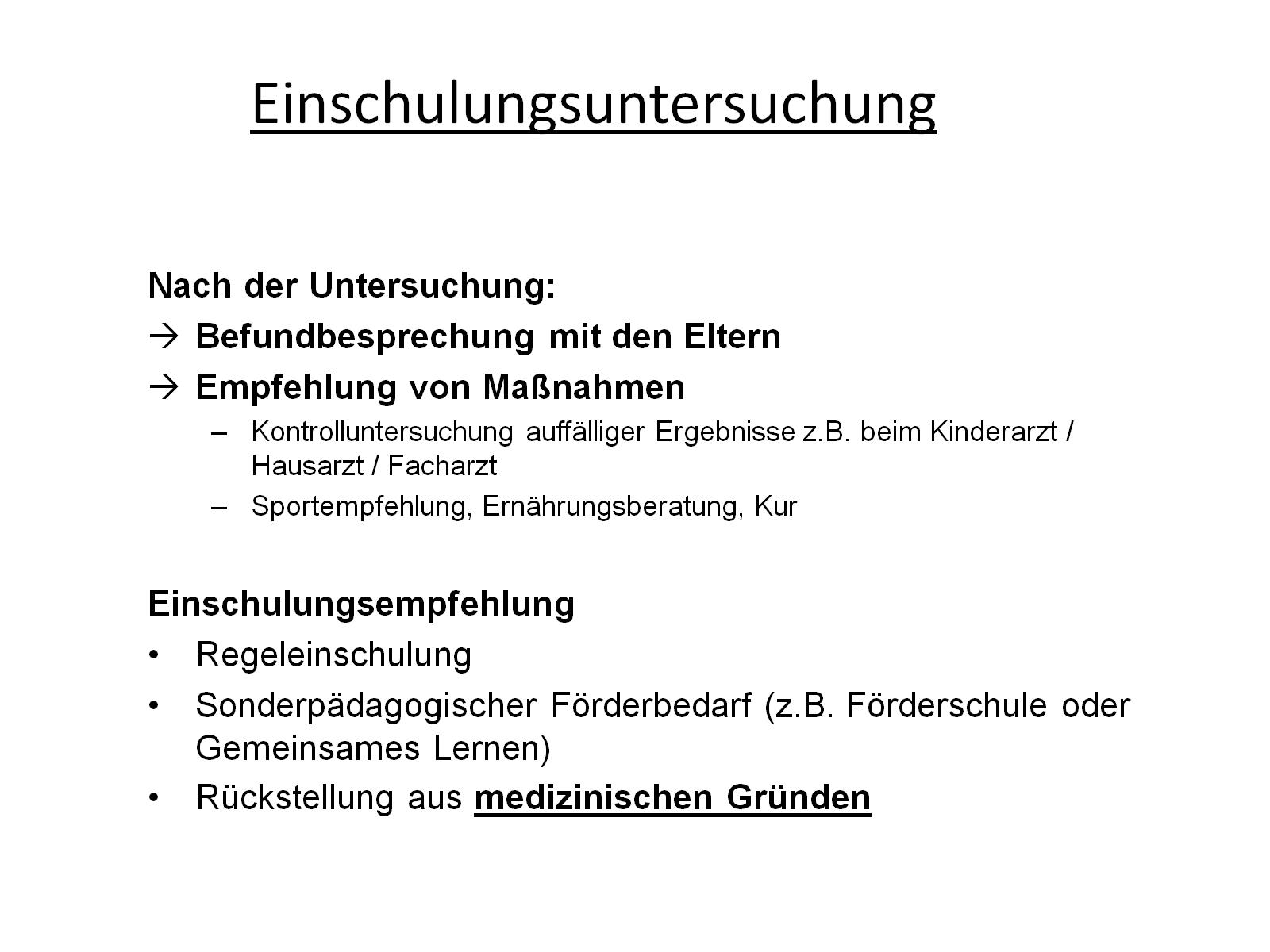 Einschulungsuntersuchung
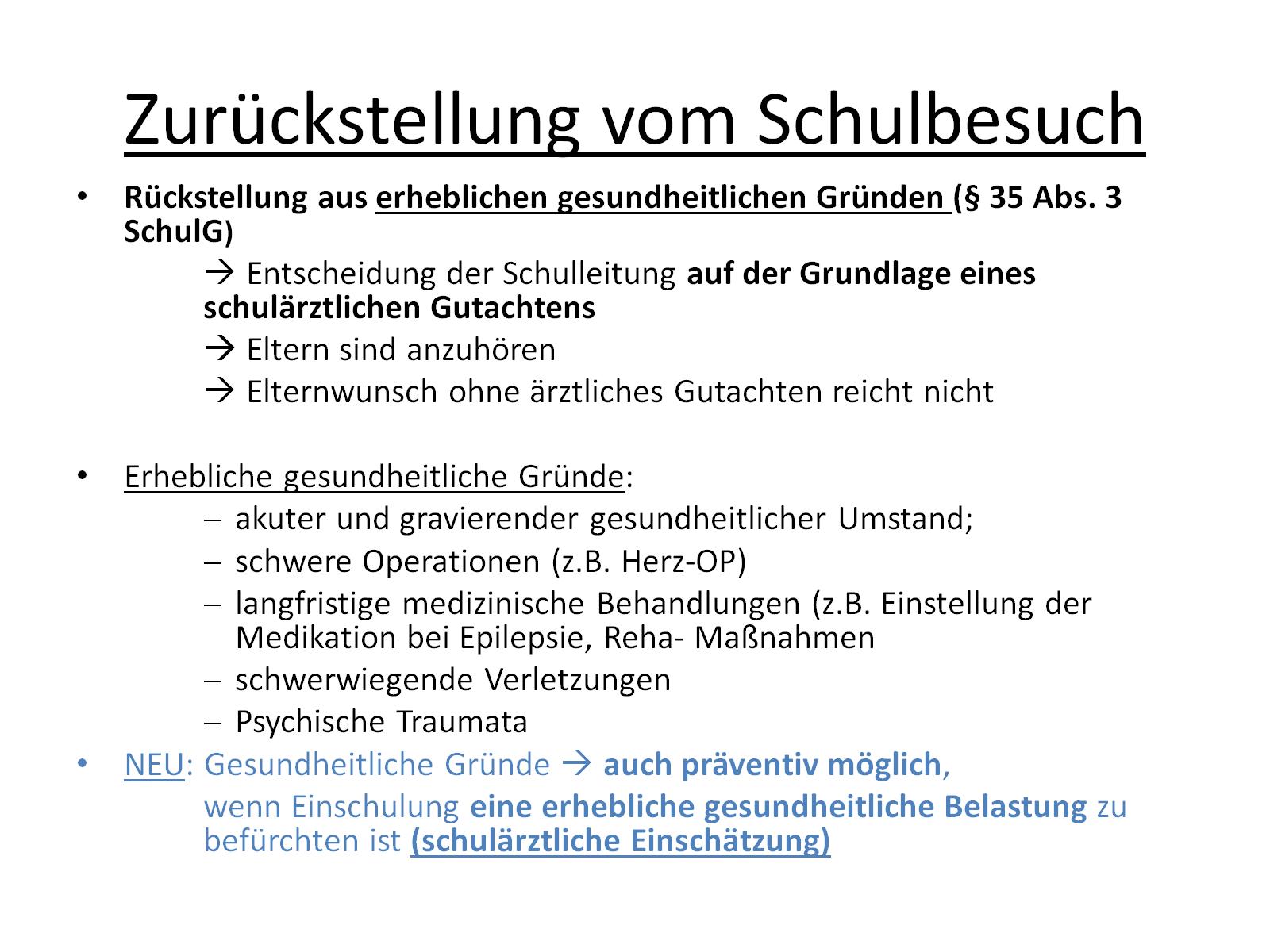 Zurückstellung vom Schulbesuch
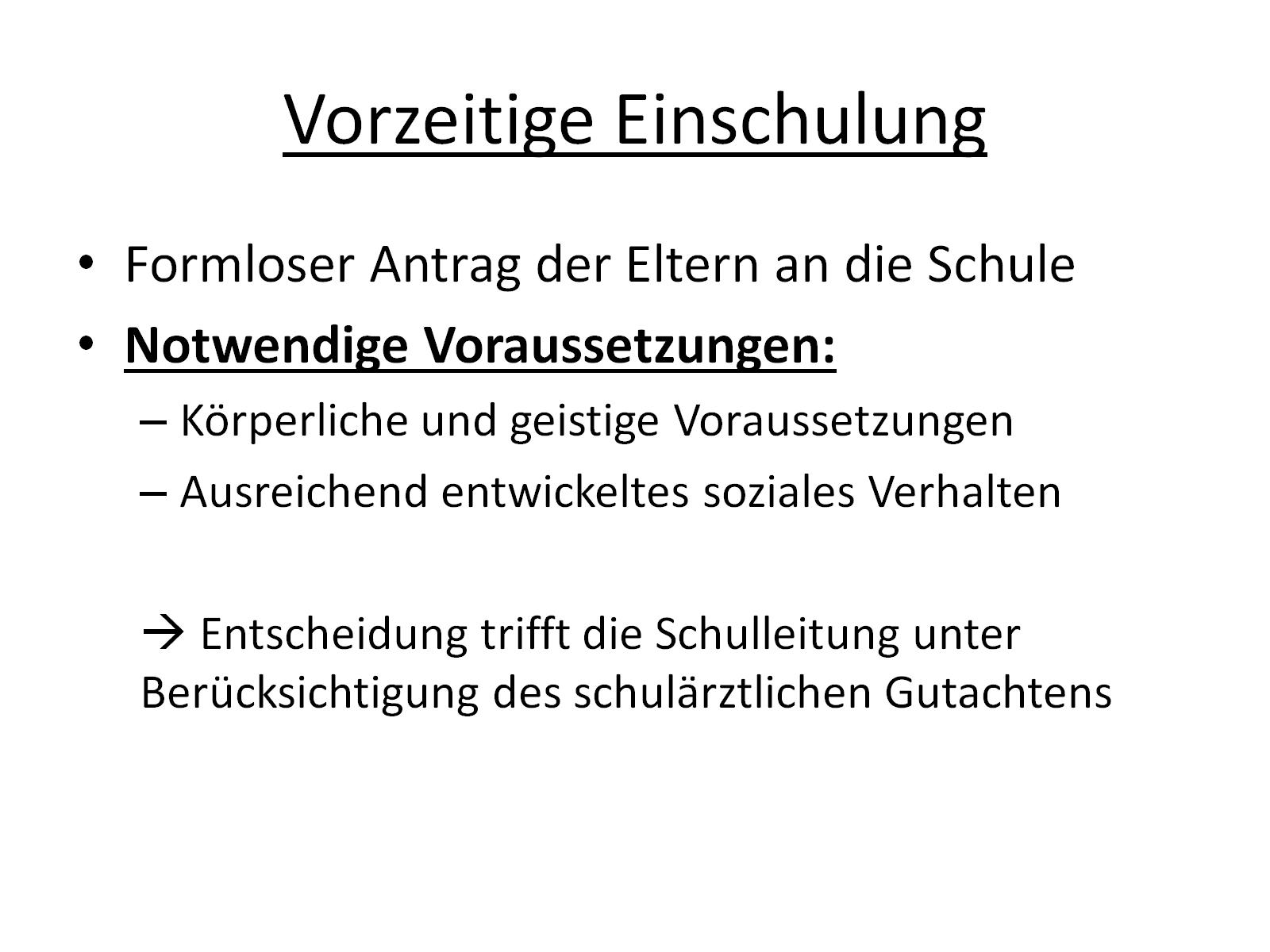 Vorzeitige Einschulung
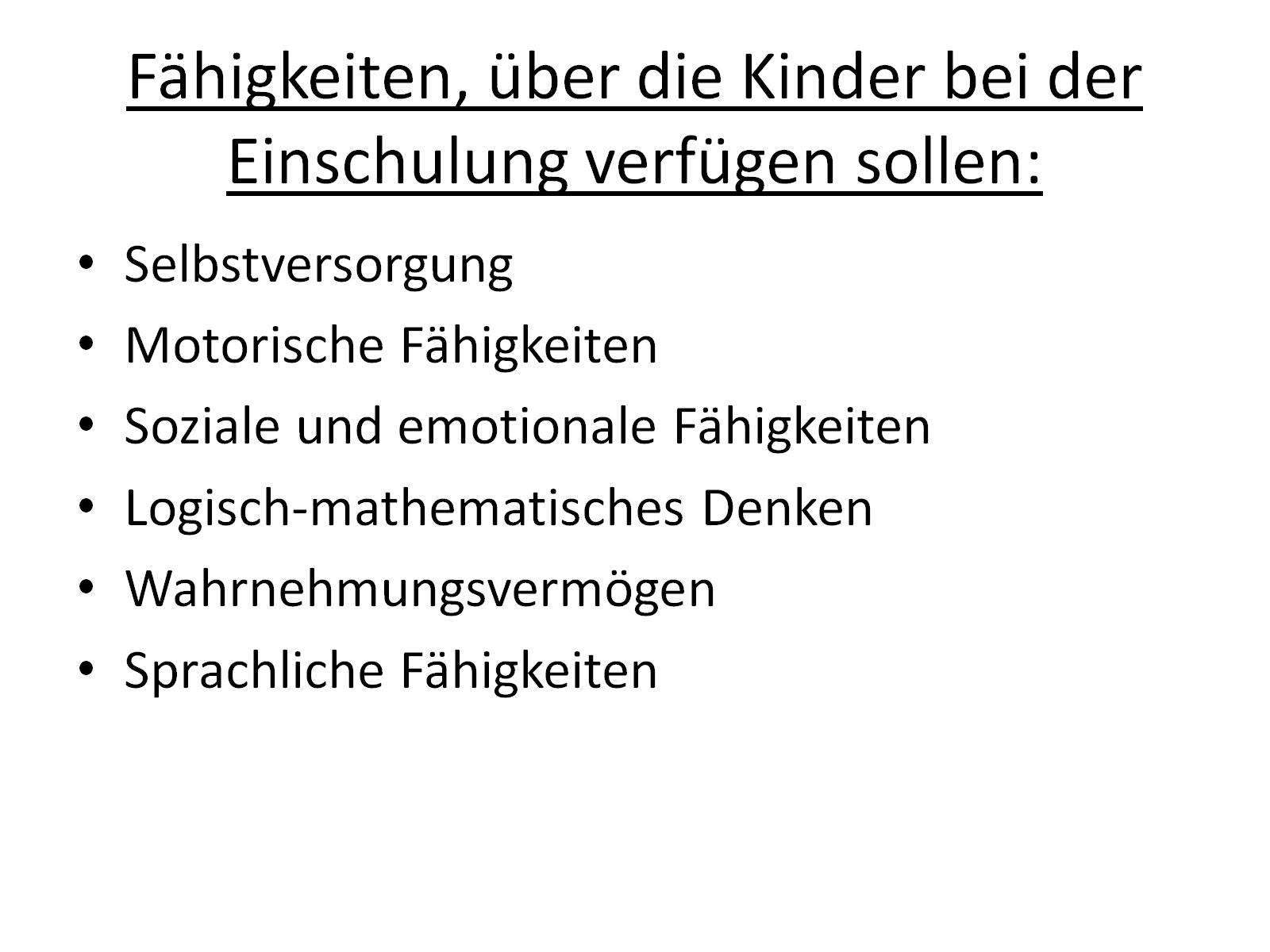 Fähigkeiten, über die Kinder bei der Einschulung verfügen sollen:
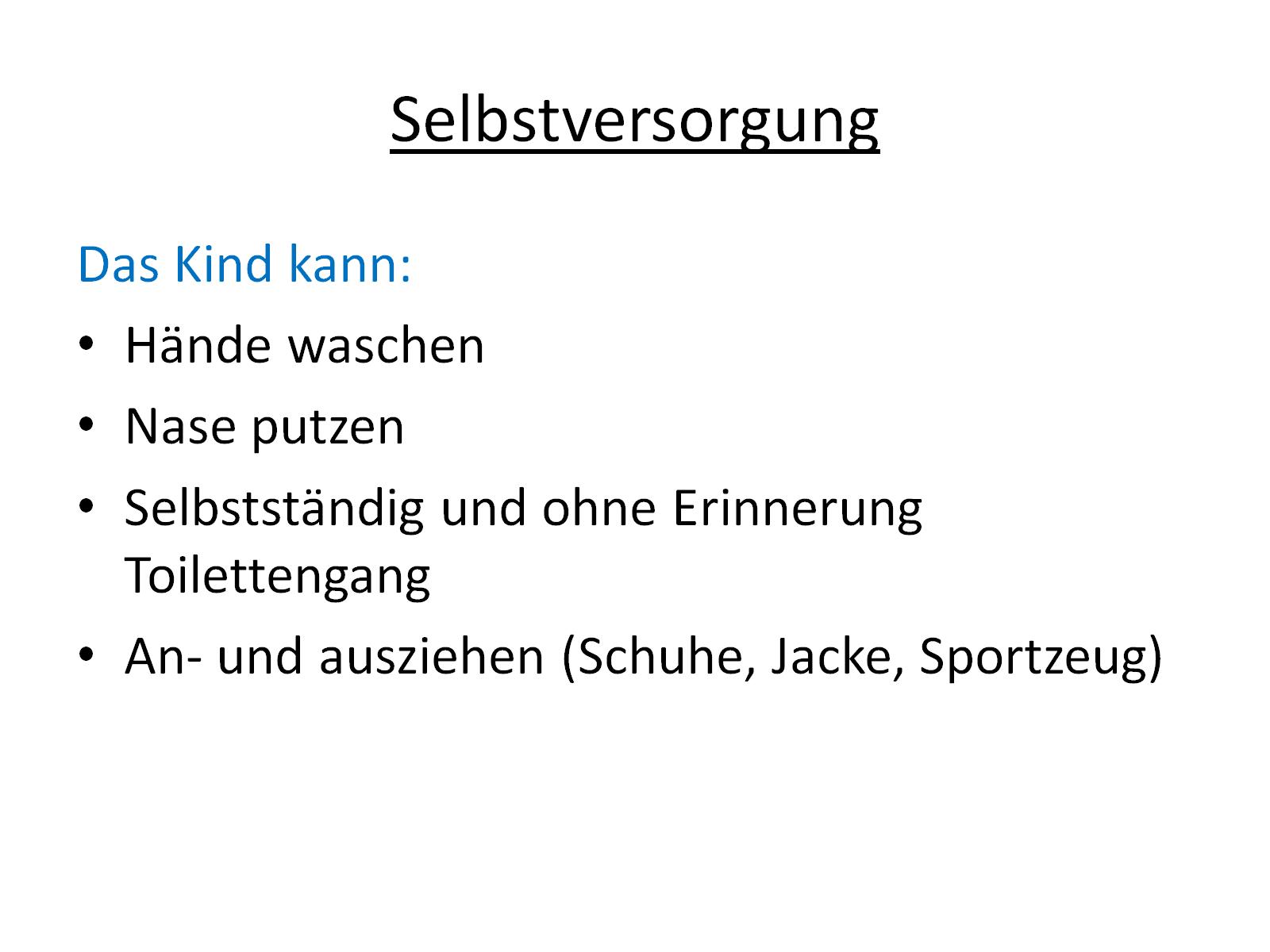 Selbstversorgung
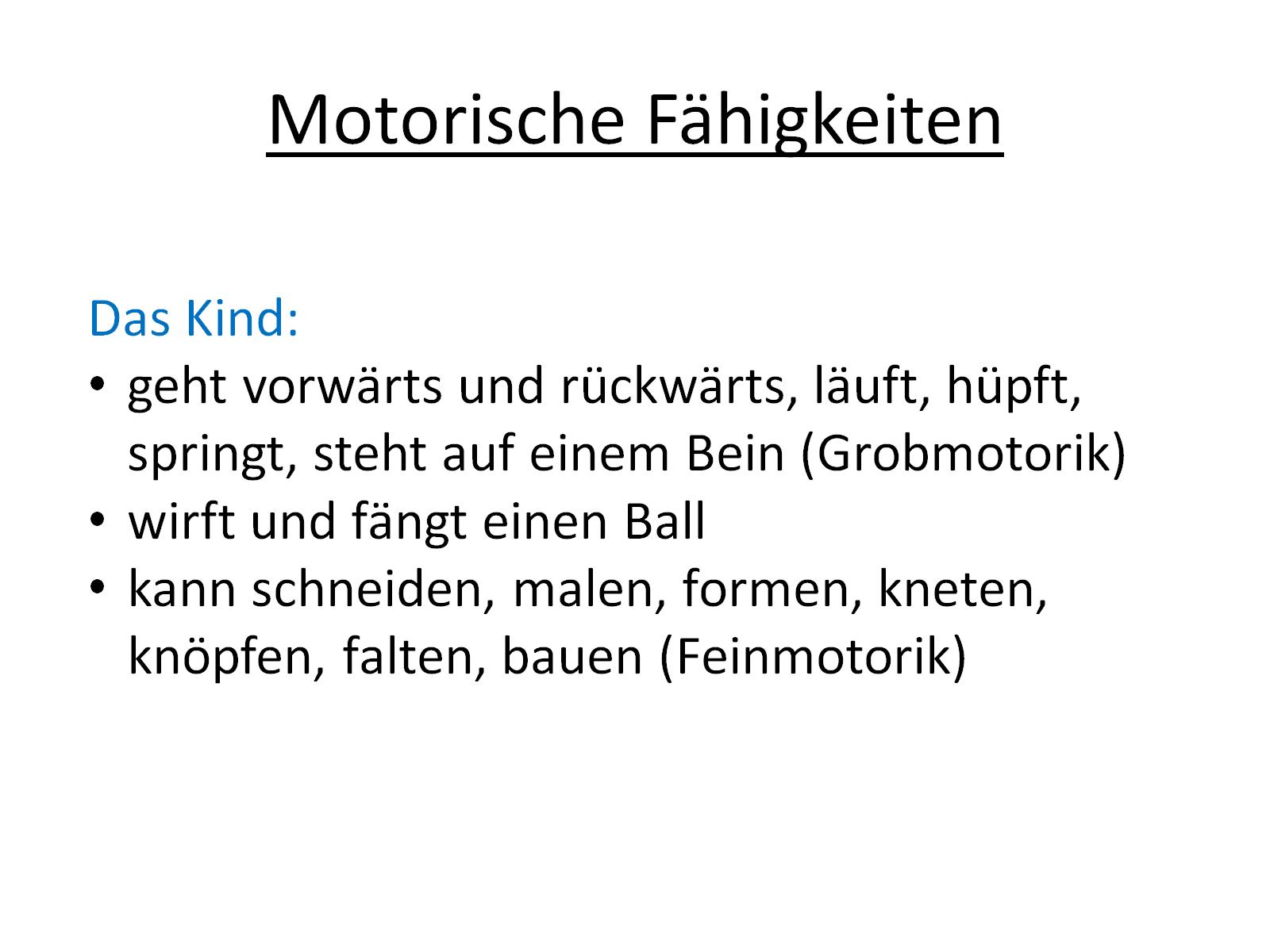 Motorische Fähigkeiten
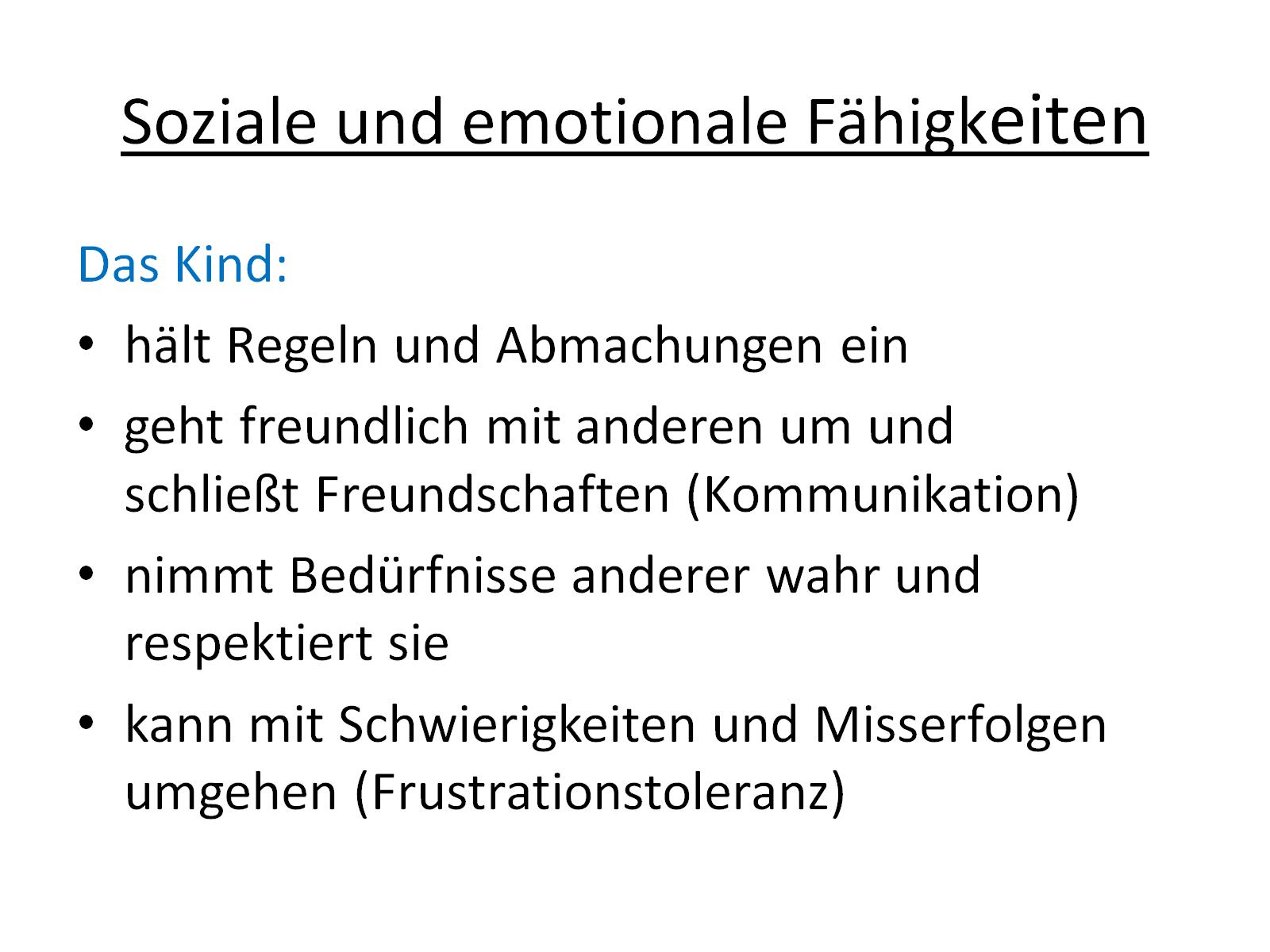 Soziale und emotionale Fähigkeiten
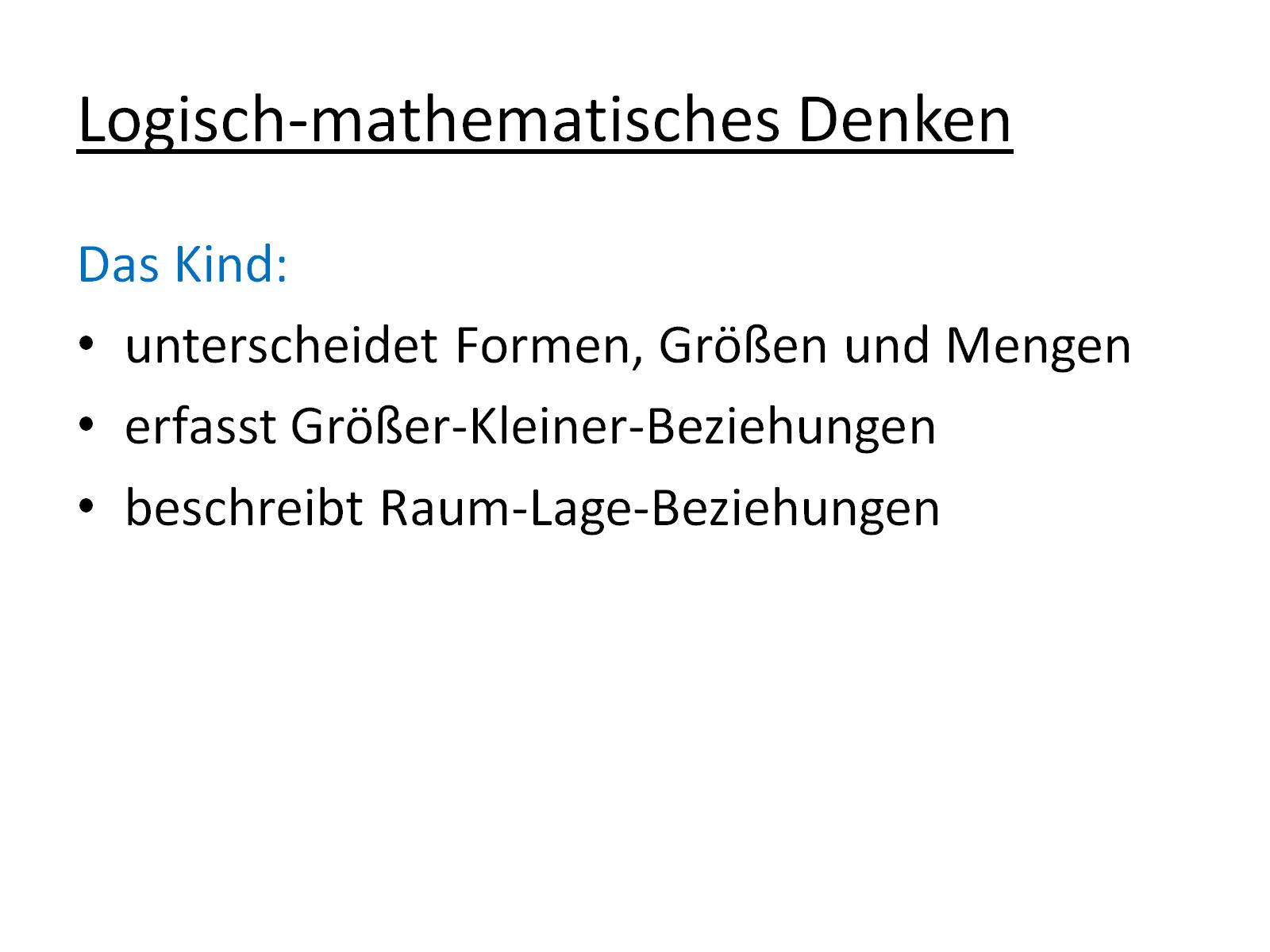 Logisch-mathematisches Denken
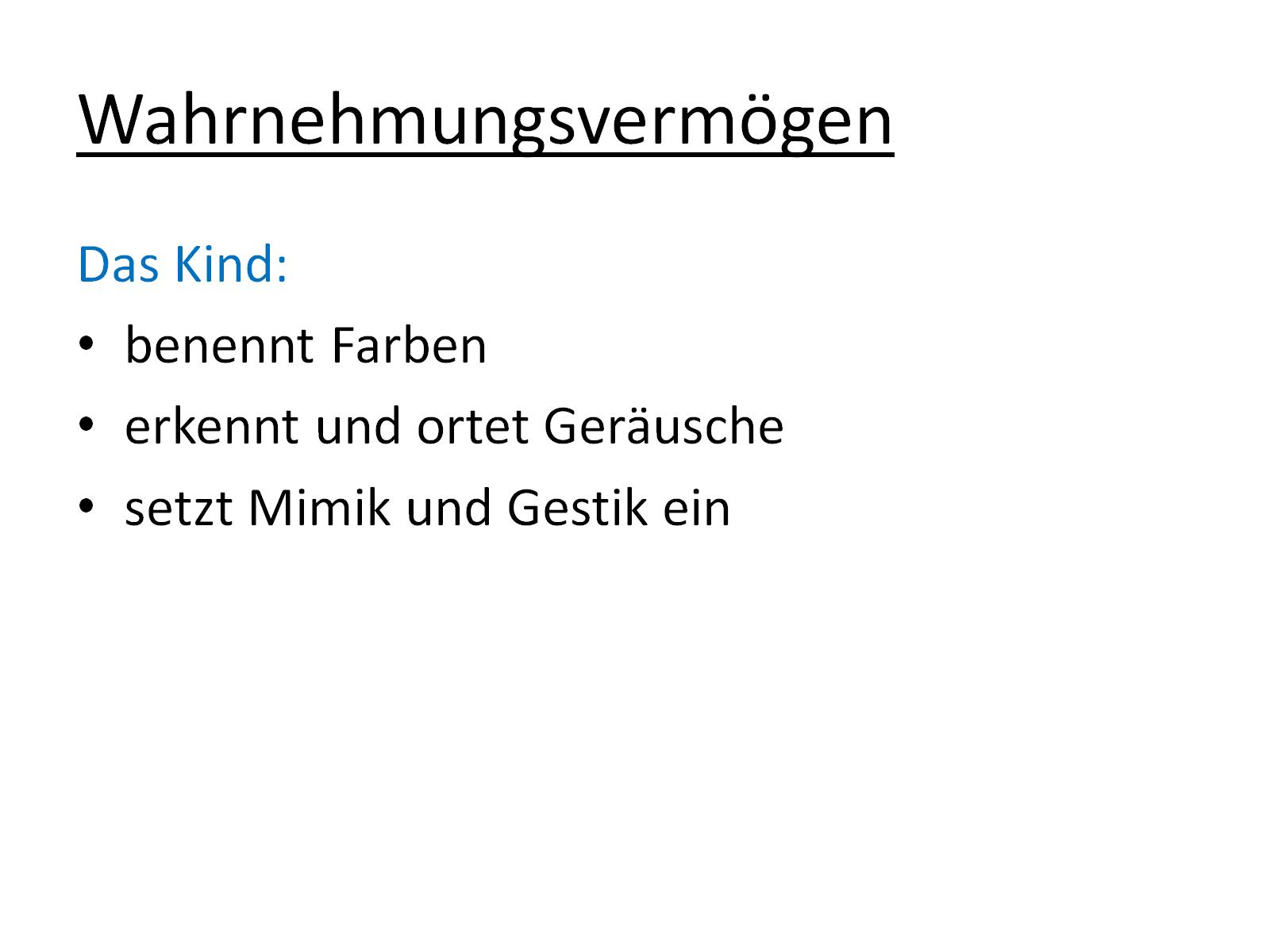 Wahrnehmungsvermögen
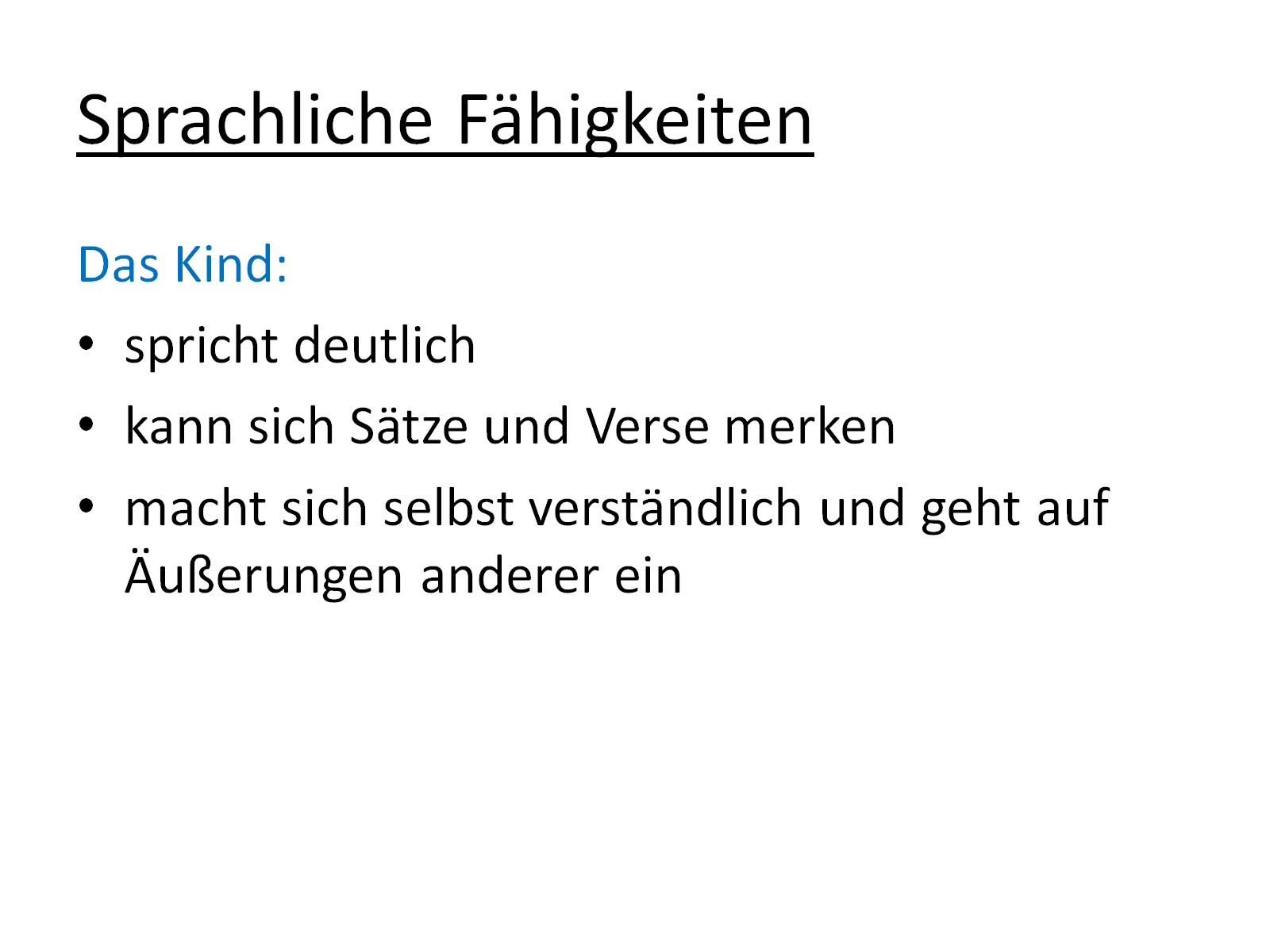 Sprachliche Fähigkeiten
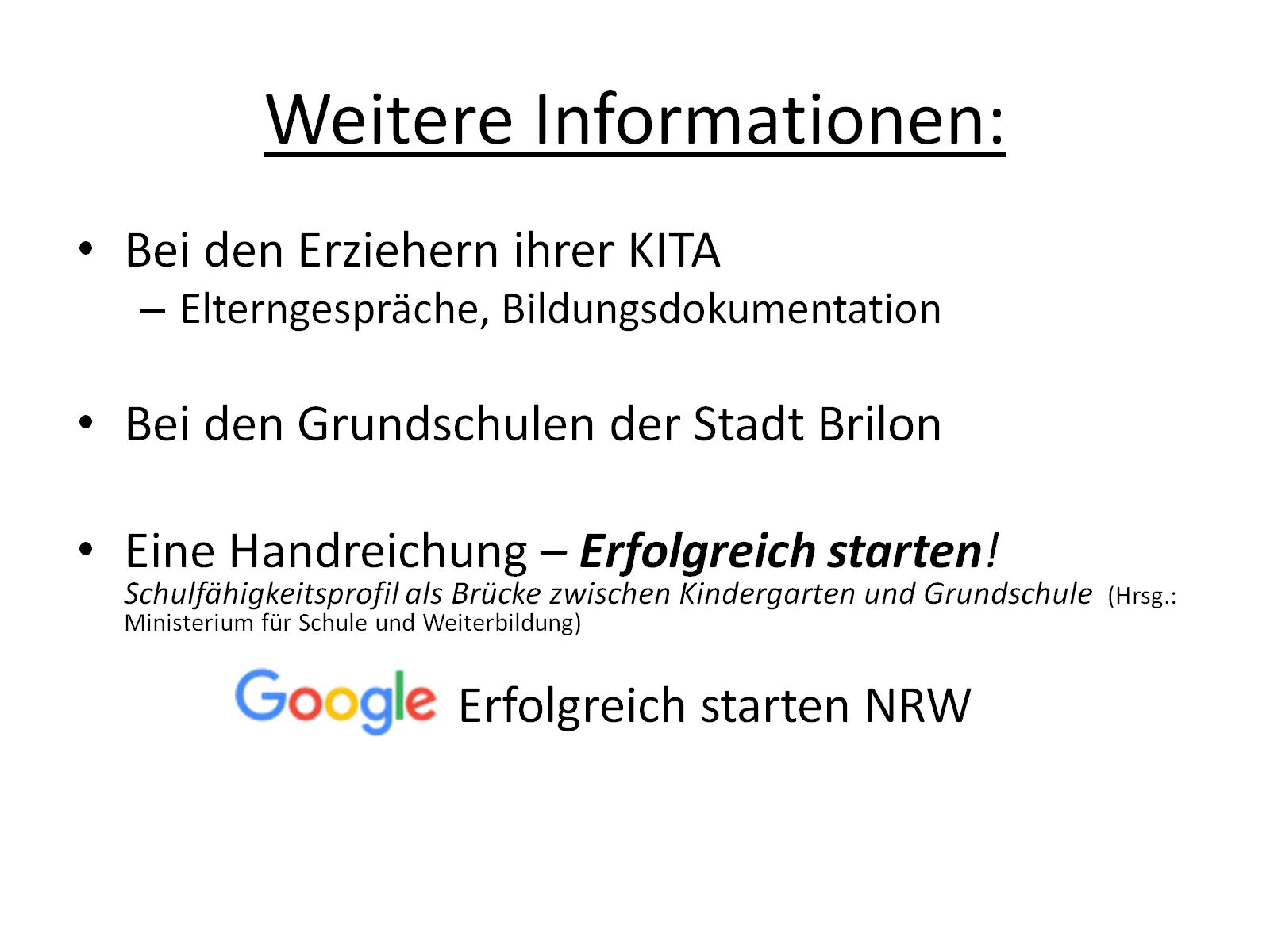 Weitere Informationen:
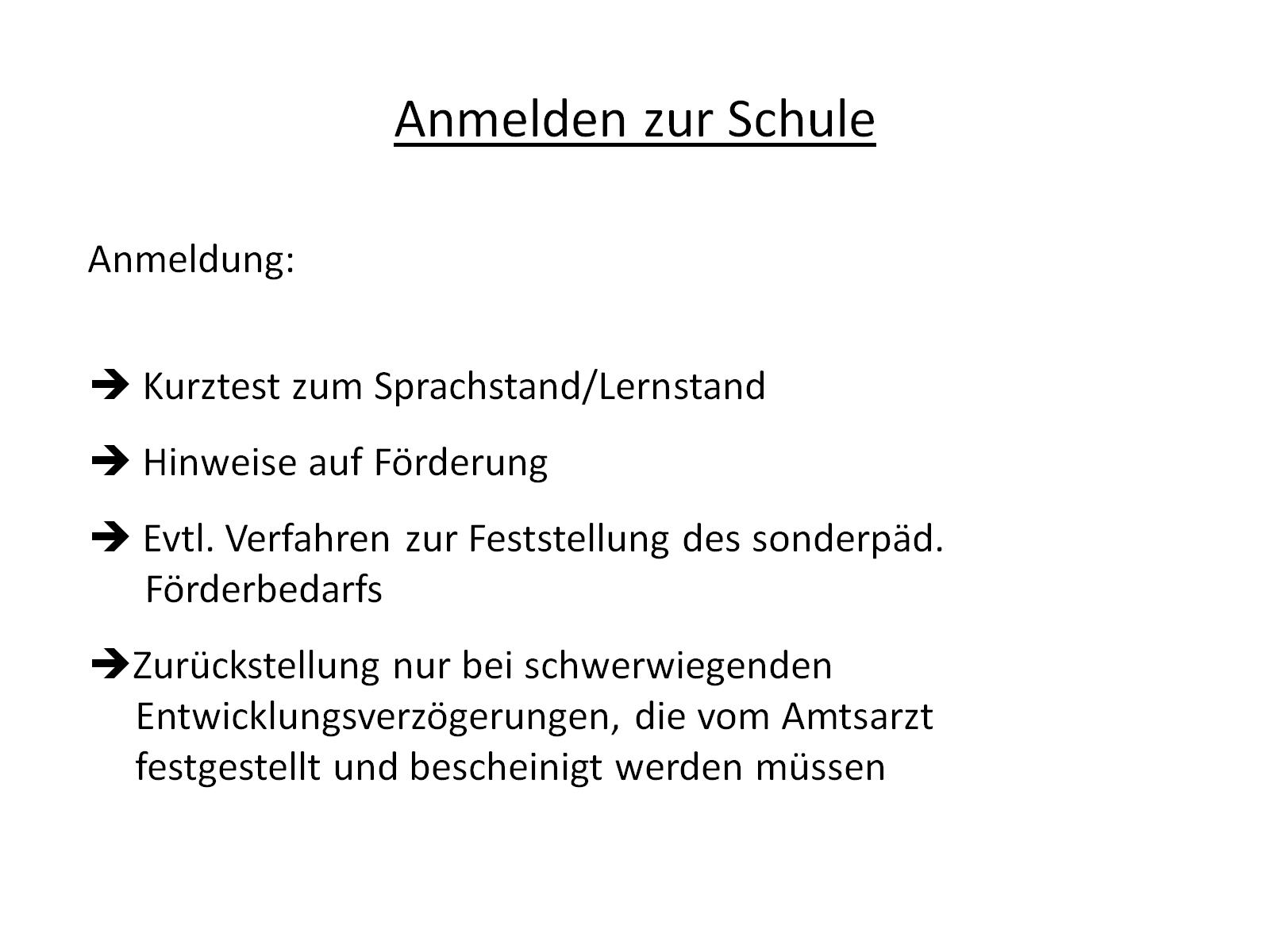 Anmelden zur Schule
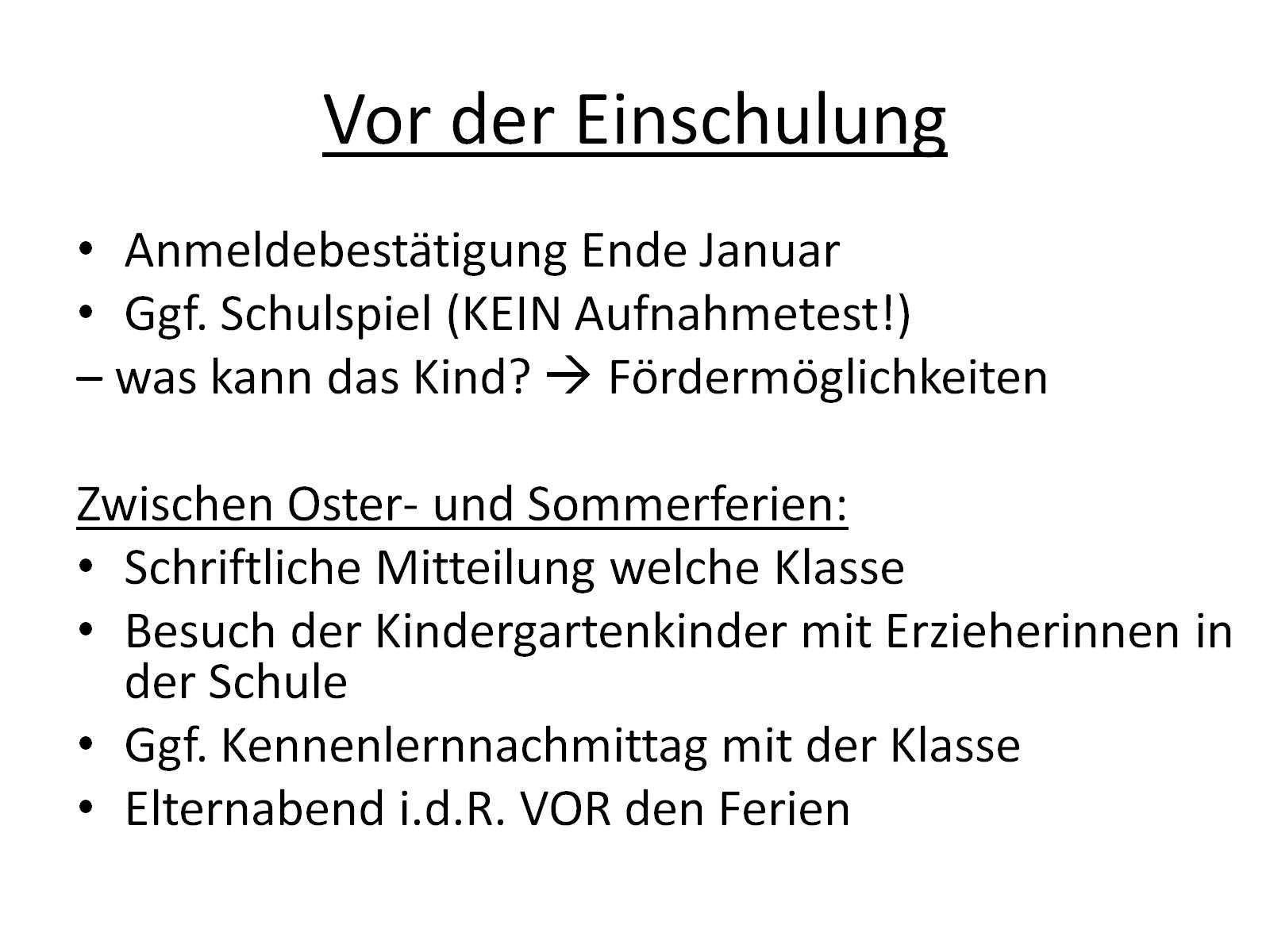 Vor der Einschulung
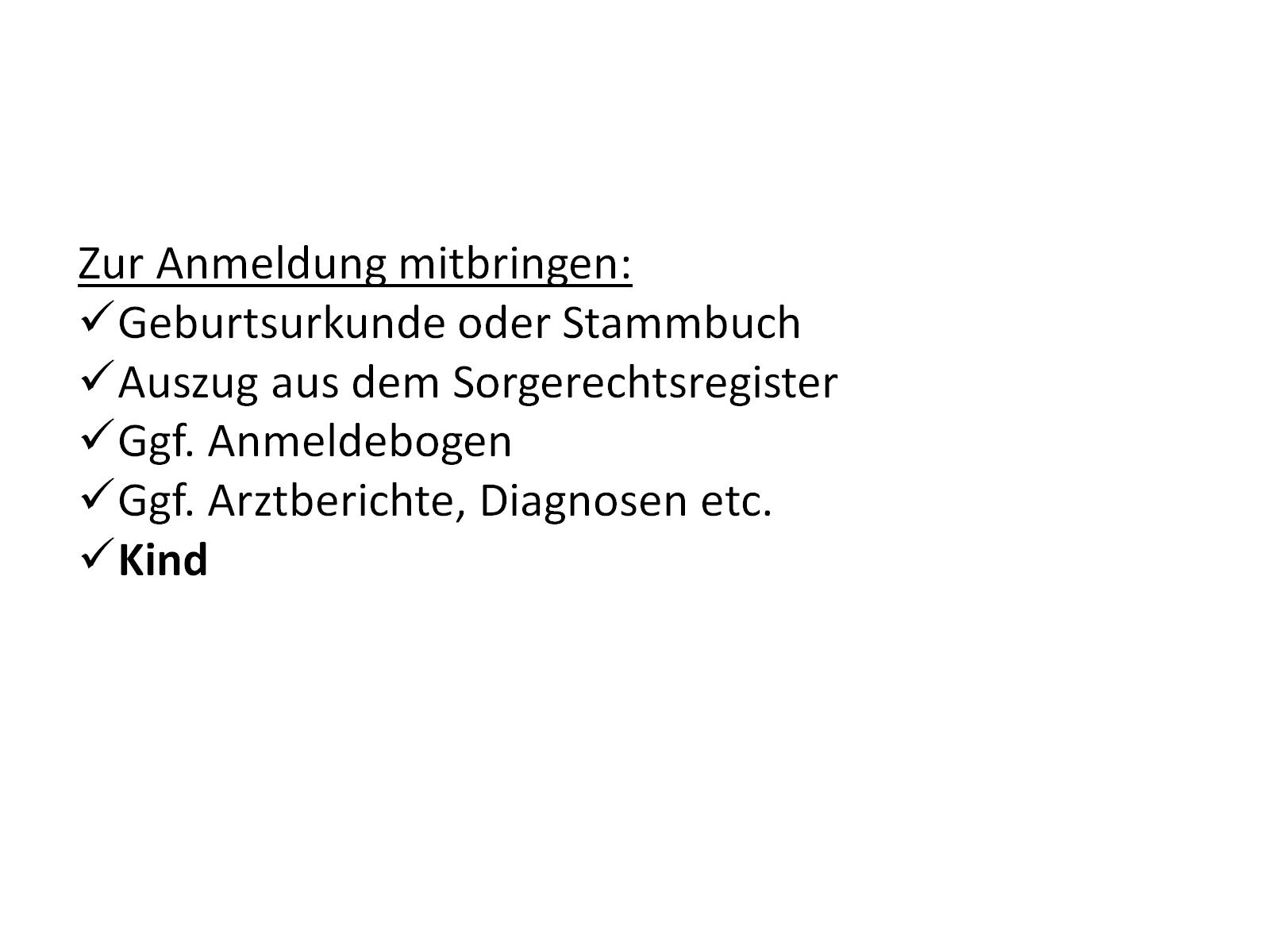